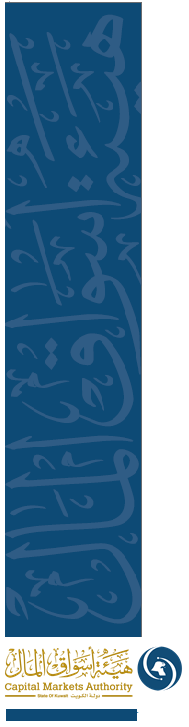 ورشة عمل
النموذج الخاص بتفعيل نظام التحكيم لتسوية المنازعات الناشئة عن الالتزامات المقررة في قانون هيئة أسواق المال وتنظيم نشاط الأوراق المالية


الدكتور/ طارق عبدالرزاق العدساني	
إدارة القضايا والتحكيم
14 فبراير 2017
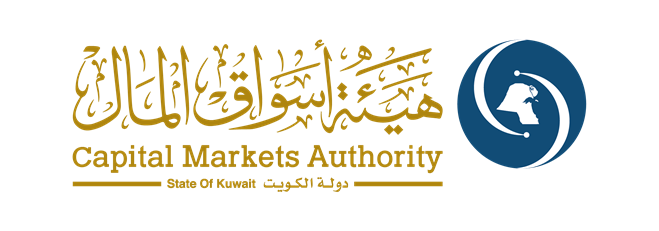 مقدمــــــــة
تم تنظيم تسوية المنازعات عن طريق التحكيم وذلك استناداً للمادة (148) من القانون والتي تنص على أنه "يجوز تسوية المنازعات الناشئة عن الالتزامات المقررة في هذا القانون أو أي قانون آخر إذا تعلقت بمعاملات سوق المال عن طريق نظام التحكيم، وذلك وفقاً للنظام الخاص بالتحكيم الذي تضعه الهيئة " .
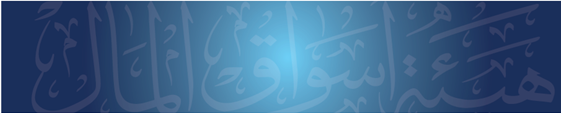 2
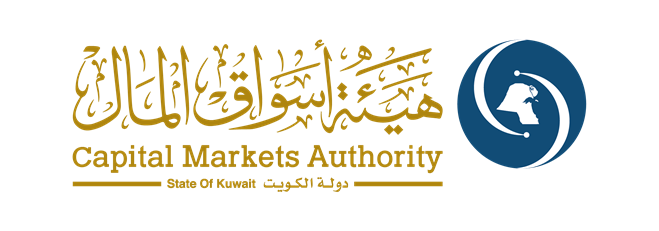 جدول أعمال الورشة
تعريف التحكيم.
مميزات التحكيم.
المبادئ العامة.
إجراءات التحكيم.
شرح النموذج الخاص بتفعيل نظام التحكيم لتسوية المنازعات .
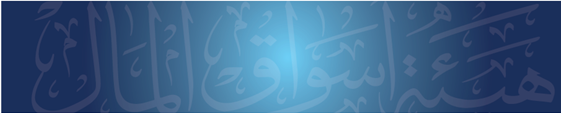 3
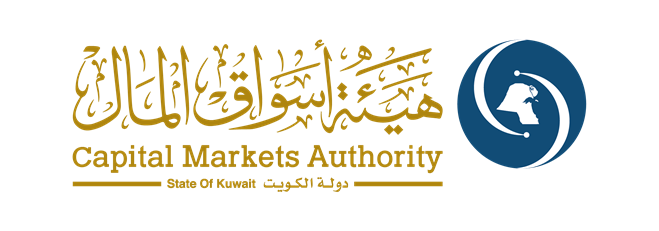 تعريف التحكيم
تعريف التحكيم 

يعرف التحكيم بأنه اتفاق لفض المنازعات التي قد تنشأ بين الأشخاص عن طريق أفراد عاديين يتم اختيارهم بإرادة أطراف المنازعة للفصل فيها بدلا من اللجوء إلى القضاء المختص, فالتحكيم يعتبر طريق استثنائي لفض الخصومات يخرج عن طريق فض المنازعات الاعتيادي وهو اللجوء إلى القضاء .
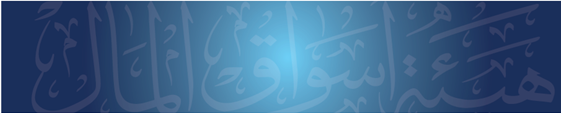 4
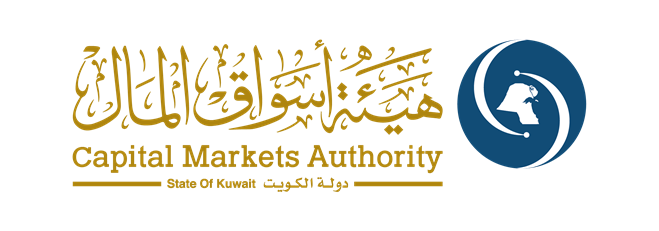 مميزات التحكيم
مميزات التحكيم :

يتميز التحكيم بسهولة ومرونة إجراءاته بالمقارنة بإجراءات التقاضي وما ينطوي عليه من تعقيد، وكذلك بالسرعة في نظر المنازعات .
نظام التحكيم يحافظ على سرية وخصوصية الخصومة والمستندات التي تضمها الدعوى التحكيمية .
نظام التحكيم يوفر الثقة والطمأنينة لدى المحتكمين باعتبار أن أطراف الدعوى التحكيمية هم من يختاروا المحكمين .
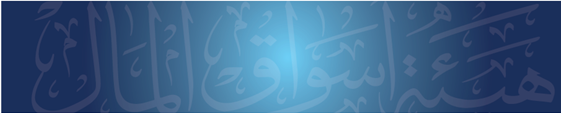 5
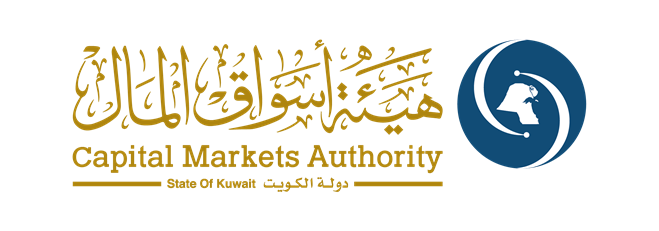 التحكيم
المبادئ العامة .

إجراءات التحكيم.

شرح لنموذج تفعيل نظام التحكيم لتسوية المنازعات الناشئة عن الالتزامات المقررة في قانون هيئة أسواق المال وتنظيم نشاط الأوراق المالية
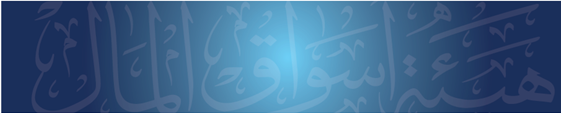 6
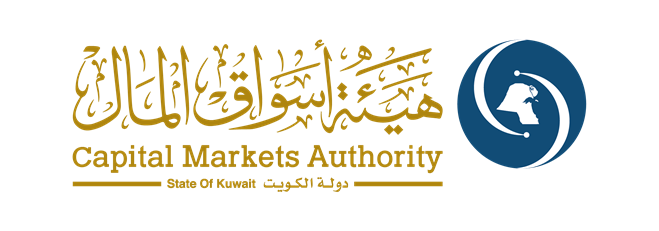 المبادئ العامة
وتناول نطاق اختصاص المنازعات التحكيمية، ومبدأ استقلالية شرط التحكيم، ومن ثم بيان مدة الخصومة التحكيمية، بالإضافة إلى وجوب اثبات قبول المحكم وافصاحه عن ظروف من شأنها التأثير على حيادتيه واستقلاليته.
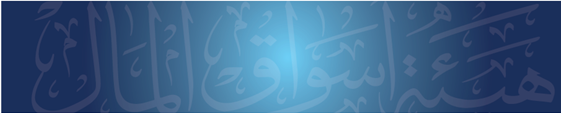 7
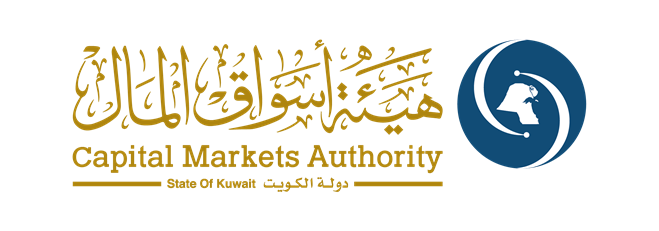 نطاق اختصاص التحكيم : وفقاً للقانون رقم 7 لسنة 2010 يشمل أي التزام ينشأ عن هذا القانون أي أنه يشمل كافة الالتزامات الناشئة عن أنشطة أسواق المال سواء كانت ناشئة عن تداولات الأوراق المالية أو عن المحافظ أو الصناديق الاستثمارية أو أي نشاط خاص بأنشطة الأوراق المالية.

بالإضافة إلى المنازعات التي قد تنشأ بموجب قوانين أخرى إذا كانت متعلقة بمعاملات سوق المال.

فالمادة الأولى من الفصل وهي المادة (12-1) تنص على أنه " يجوز تسوية المنازعات الناشئة عن الالتزامات المقررة في القانون أو أي قانون آخر إذا تعلقت بمعاملات سوق المال عن طريق نظام التحكيم وفقاً للأحكام المشار إليها في هذا الكتاب".
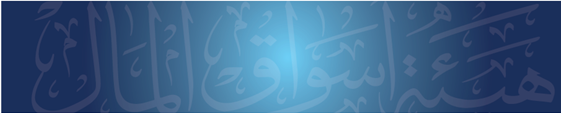 8
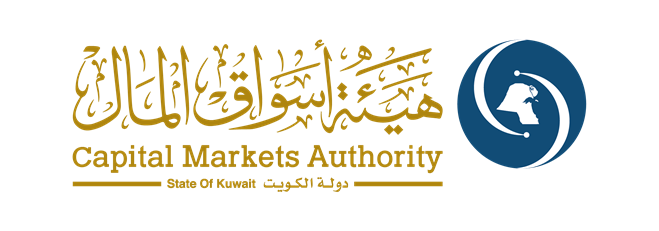 مبدأ استقلالية شرط التحكيم: وهو اعتبار شرط التحكيم مستقلاً عن شروط العقد، ولا يكون للحكم بإبطال العقد الأصلي أي أثر على شرط التحكيم الذي يتضمنه .

المادة (12-1-2)
يعتبر شرط التحكيم المتضمن في عقد ما مستقلاً عن شروط العقد الأخر. ولا يكون للحكم بإبطال العقد الأصلي أو فسخه أو انقضائه لأي سبب أي أثر على شرط التحكيم الذي يتضمنه، إذا كان هذا الشرط صحيحاً في ذاته".
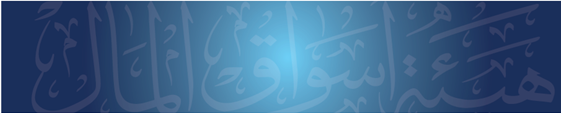 9
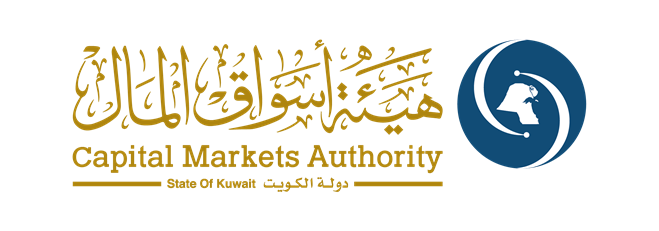 وجاءت المادة (12-1-3) لتبين الأثر المترتب على هذه الاستقلالية وهو اختصاص هيئة التحكيم في الفصل بصحة شرط التحكيم حيث نصت على أن "يكون اتفاق التحكيم صحيحاً ما لم يقم الدليل على خلاف ذلك، وتختص هيئة التحكيم بسلطة الفصل في الدفوع المتعلقة بعدم اختصاصها بما في ذلك الدفوع المتعلقة بوجود اتفاق التحكيم أو بصحته أو بعدم شموله لموضوع النزاع."
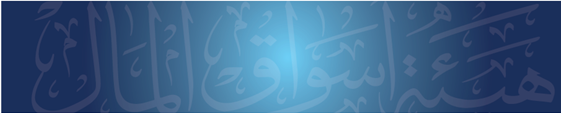 10
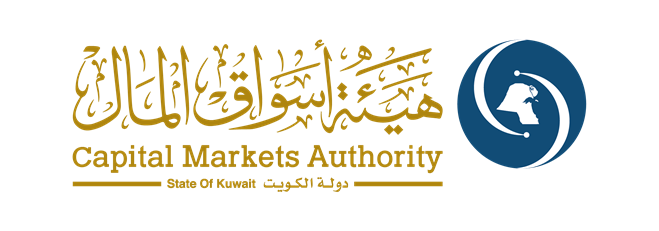 مدة المنازعة التحكيمية
مدة المنازعة التحكيمية:

المادة (12-1-5) 

"يصدر حكم هيئة التحكيم خلال ستة أشهر من تاريخ أول جلسة صحيحة يعلن بها طرفي التحكيم. ويجوز لهيئة التحكيم مد الميعاد الى شهرين، ولا يجوز إضافة مدة جديدة الا بقرار من الهيئة بناءً على طلب مسبب من هيئة التحكيم وبحد اقصى لا يتجاوز شهر بعد مشاورة الأطراف. ويجوز للأطراف اشتراط مدة أقصر في اتفاق التحكيم.

ويوقف الميعاد كلما أوقفت الخصومة او انقطعت امام هيئة التحكيم، ويستأنف سيرة من تاريخ علم الهيئة بزوال سبب الوقف والانقطاع" .
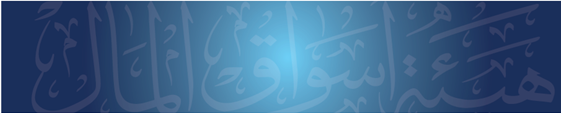 11
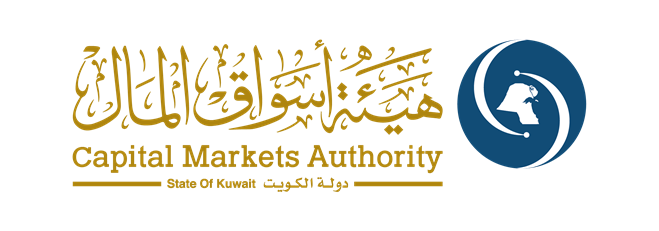 مبدأ قبول المحكم لمهمة التحكيم ووجوب الافصاح
مبدأ قبول المحكم لمهمة التحكيم ووجوب الافصاح :

المادة (12-1-6) 
"يكون قبول المحكم القيام بمهمته كتابةً. ويجب عليه ان يفصح لدى الهيئة عند القبول عن أي ظروف او أسباب من شأنها اثارة شكوك حول استقلاله أو حياديته، كما يجب على المحكم منذ تعيينه وطوال إجراءات التحكيم الإفصاح خلال خمسة أيام عمل عند تحقق أي من هذه الظروف أو الأسباب.

وعلى الهيئة اخطار أطراف التحكيم بمضمون افصاح المحكم لاتخاذ ما يرونه مناسباً خلال الخمسة أيام عمل التالية على حصول الاخطار".
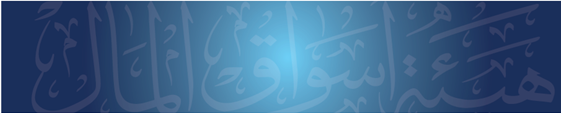 12
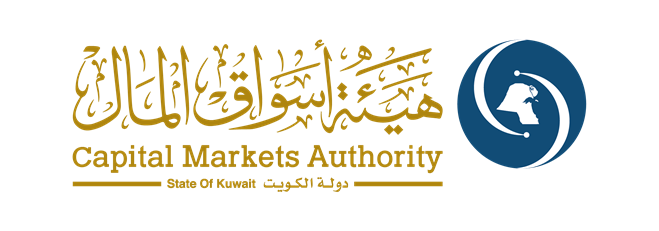 تنحي أو عزل المحكم
المادة (12-2-3) 

"لا يجوز للمحكم التنحي بعد قبوله مهمة التحكيم إلا اذا كانت هناك أسباب جديدة لتنحيه تقدرها الهيئة بناءً على طلب يقدم اليها من المحكم، وإلا جاز للحضوم الالتجاء للقضاء للحكم عليه بالتعويض
ولا يجوز عزل المحكم إلا بموافقة الخصوم جميعاً. وإذا تعذر على المحكم أداء مهمته أو لم يباشرها أو انقطع عن أدائها بما يؤدي إلى تأخير غير مبرر في إجراءات التحكيم جاز للهيئة إنهاء مهمته بناءً على طلب مسبب يقدم من أحد طرفي التحكيم".
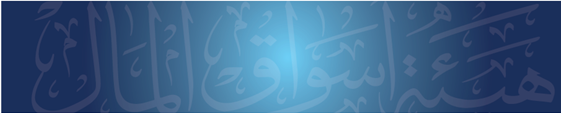 13
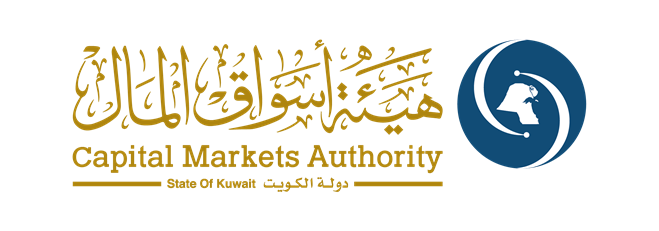 رد المحكم
المادة (12-2-4) 
"لا يجوز رد المحكم إلا إذا قامت ظروف تثير شكوكاً جدية حول حياده أو استقلاليته.
ولا يجوز لأي من طرفي التحكيم رد المحكم الذي عينه هو أو اشترك في تعيينه إلا لأسباب تبينت له او طرأت بعد أن تم تعيين هذا المحكم.
ويقدم طلب الرد الى المحكمة المختصة أصلاً بنظر الدعوى مبيناً فيه أسباب الرد وظروفه خلال خمسة أيام عمل من تاريخ اعلان طالب الرد بإفصاح المحكم او من تاريخ علمه بسبب الرد.
وتخطر الهيئة المحكم المعني بطلب الرد، ولا يترتب على تقديم طلب الرد وقف إجراءات التحكيم، وإذا فصل في طلب رد المحكم اعتبرت الإجراءات التي تمت قبل الحكم برد المحكم كأن لم تكن".
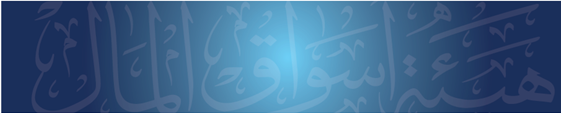 14
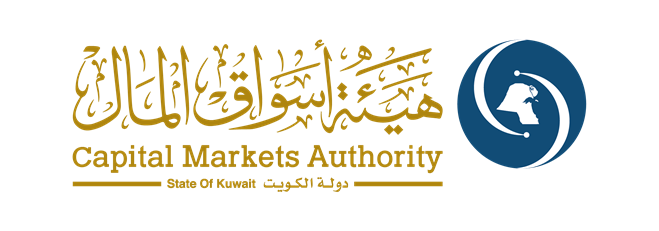 الاجراء المتبع بعد رد أو عزل أو تنحي المحكم
الاجراء المتبع بعد رد أو عزل أو تنحي المحكم : 

تنص المادة (12-2-5)
"في حال الحكم برد المحكم أو التنحي أو العزل أو إنهاء مهمة المحكم يتم تعيين من يحل محله بذات الإجراءات التي اتُّبعت عند تعيينه"
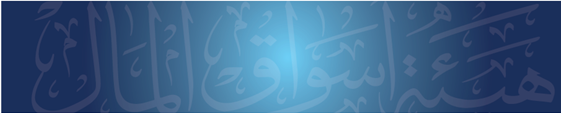 15
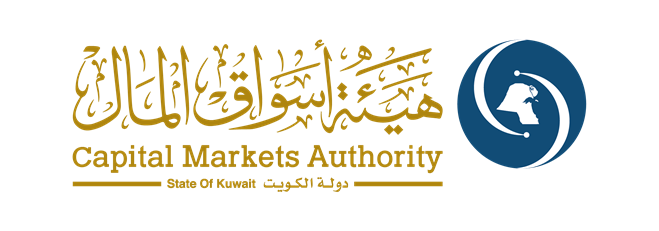 إجراءات التحكيم
يتناول هذا البند إجراءات الخصومة التحكيمية من حيث بيان إجراءات تقديم طلب التحكيم وآليه اخطار المحتكم ضده بطلب التحكيم والرد عليه والطلب المقابل الذي يقدمه المحتكم ضده، ومن ثم إحالة ملف التحكيم الى هيئة التحكيم للسير في المنازعة التحكيمية .
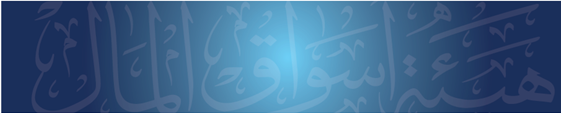 16
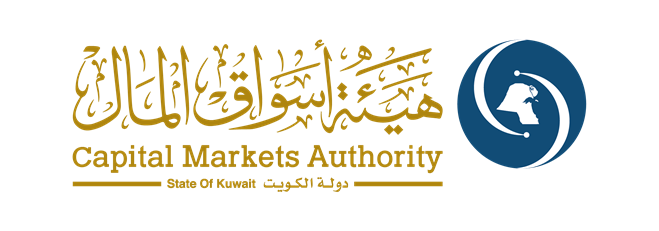 فتبين المادة (12-3-1) إجراءات طلب التحكيم حيث تنص على "يقدم طلب التحكيم مكتوباً إلى الهيئة مشتملاً على الآتي:

اسم طالب التحكيم وصفته وجنسيته وعنوانه.
اسم المحتكم ضده وصفته وجنسيته وعنوانه.
موضوع النزاع ووقائعه وأدلته ومستنداته وأسانيده والطلبات.
نسخة من اتفاق التحكيم.
صورة عن إيصال سداد الرسوم المستحقة عن طلب التحكيم".
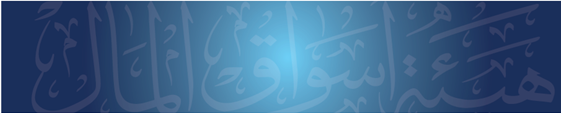 17
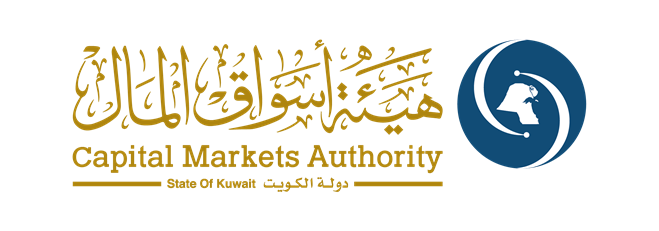 ثم تبين المادة (12-3-2) اخطار المحتكم ضده حيث تنص على" تتولى الهيئة اخطار المحتكم ضده بطلب التحكيم المقدم ضده وبمستنداته ووثائقه، وكذلك اسم المحكم من قبل المحتكم وإقراره بإفصاحه عن نفسه بكتاب مسجل بعلم الوصول أو بأية وسيلة حديثة أخرى، وذلك خلال خمسة أيام عمل من تاريخ تلقي طلب التحكيم".
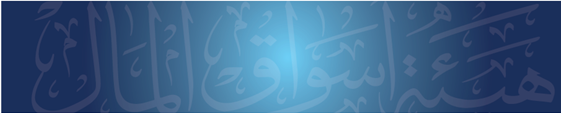 18
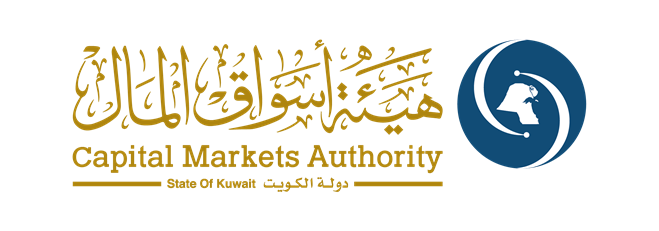 تشكيل هيئة التحكيم
تبين المادة (12-2-1) آلية تعيين المحكمين حيث نصت على "يحق لكل طرف من طرفي النزاع-وإن تعددوا-اختيار محكم عنه من بين المحكمين المقيدين بجداول المحكمين لدى الهيئة-أو من غيرهم-خلال سبعة أيام عمل من تاريخ اخطاره من قبل الهيئة بذلك، وفي حالة عدم قيام أي منهم بذلك تعين الهيئة المحكم صاحب الدور من بين المحكمين المقيدين بأحد الجداول المودعة لدى الهيئة حسب طبيعة النزاع، وتقدر أتعابه، ويعرض الامر على الطرف الآخر في حال رغبته الاستمرار في إجراءات التحكيم لإيداع تلك الاتعاب لدى الهيئة خلال المدة التي تحددها الهيئة، وفي جميع الأحوال تتولى الهيئة تعيين المحكم الثالث صاحب الدور أو غيره من جدول المحكمين المقيدين لدى الهيئة خلال ثلاثة أيام عمل بالتشاور مع محكمي الطرفين، وتقدر أتعابه ويتم استيفاؤها مناصفة بين طرفي التحكيم، وفي حال امتناع احد الطرفين عن دفع نصيبه في تلك الاتعاب، يعرض الامر على الطرف الآخر لدفعها في حال رغبته الاستمرار في الإجراءات وذلك خلال المدة التي تحددها الهيئة."
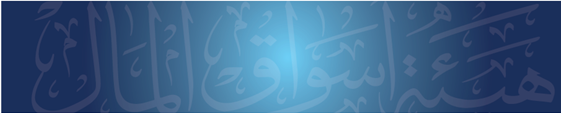 19
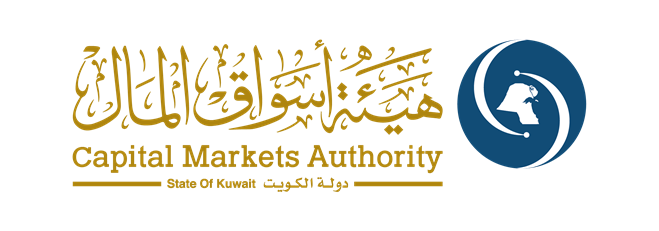 تحديد أتعاب المحكمين
المادة (12-2-2) 

"تحدد اتعاب المحكم قبل الهيئة وفقاً لجدول الاتعاب المعتمد من الهيئة، ويتم إيداع هذه الاتعاب من الخصم المكلف بإيداعها لدى الهيئة، وتصرف للمحكم فور صدور الحكم المنهي للنزاع وتسليمه للهيئة".
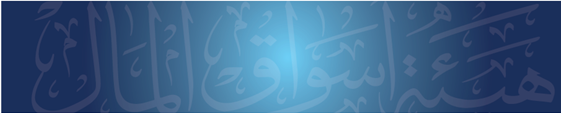 20
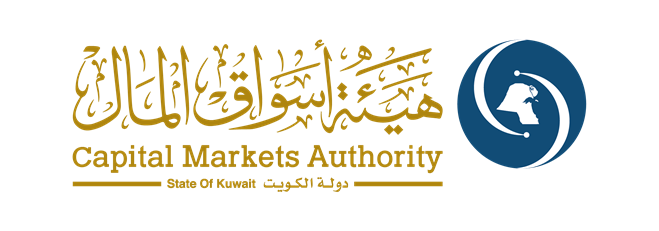 الرد المحتكم ضده
المادة (12-3-3) 

" مع مراعاة ما ورد بالمادة (12-2-1) بشأن مدة اختيار المحكم، على المحتكم ضده أن يتقدم خلال سبعة أيام عمل – بمذكرة دفاع تتضمن رده ودفوعه في الطلب المقدم ضده وطلباته – وللمحتكم ضده أن يطلب من الهيئة مهلة إضافية لا تتعدى خمسة أيام عمل لتقديم مذكرة رد على طلب التحكيم المقدم ضده "
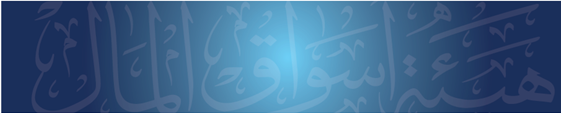 21
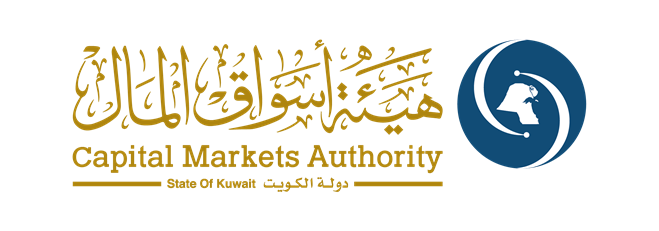 الطلب المقابل
المادة (12-3-4) 

"للمحتكم ضده الراغب في ابداء طلب مقابل-بعد اخطاره، أو اثناء سير جلسات التحكيم-يكون مرتبطاً بموضوع النزاع وضمن اتفاق التحكيم أن تقدم به إلى الهيئة أو امام هيئة التحكيم-حسب الأحوال-ويدرج هذا الطلب بملف التحكيم بعد سداد الرسم المقرر إن وجد".
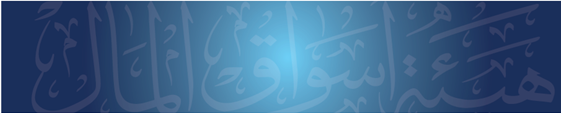 22
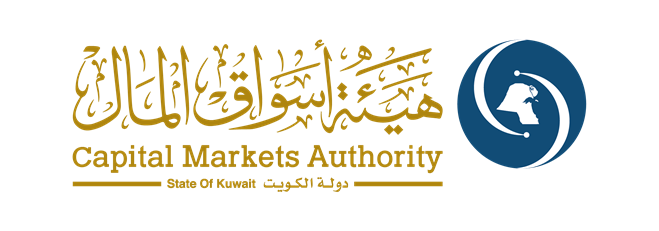 إحالة ملف التحكيم الى هيئة التحكيم
المادة (12-3-5) 

"تحيل الهيئة ملف النزاع الى هيئة التحكيم خلال ثلاثة أيام عمل من تاريخ تشكيلها على الوجه المتقدم وعلى هيئة التحكيم البدء في مهمتها خلال عشرة أيام عمل من تاريخ اخطارها بذلك"
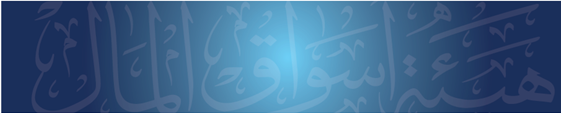 23
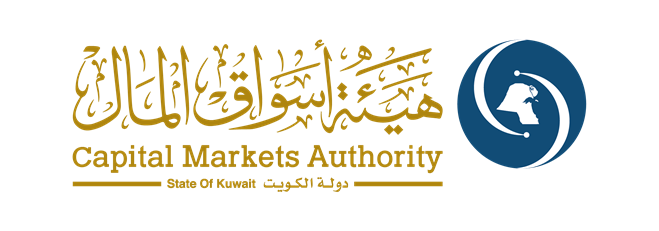 مكان ولغة التحكيم
يكون مكان التحكيم في مقر هيئة أسواق المال ما لم تحدد الهيئة أو هيئة التحكيم مكان آخر كما بينت ذلك المادة (12-3-7).

وتكون لغة التحكيم هي اللغة العربية ويجوز الاتفاق على لغة أخرى بشرط موافقة جميع أعضاء هيئة التحكيم كما بينت ذلك المادة (12-3-8).
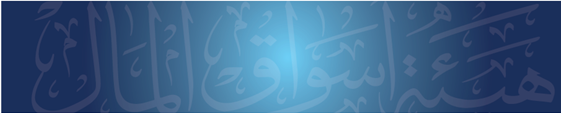 24
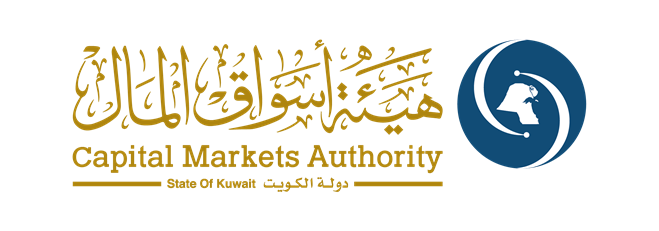 القواعد الإجرائية واجبة التطبيق
المادة (12-3-9) 

"يجب على هيئة التحكيم احترام جميع مبادئ التقاضي الأساسية وبصفة خاصة حق الدفاع والمواجهة والمساواة بين الأطراف. وتكون إجراءات التحكيم وفقاً لأحكام هذا الكتاب. ويخضع التحكيم الى القواعد الإجرائية في قانون المرافعات المدنية والتجارية، وذلك فيما لم يرد به نص أو حكم في هذا الكتاب".
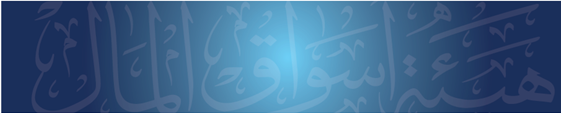 25
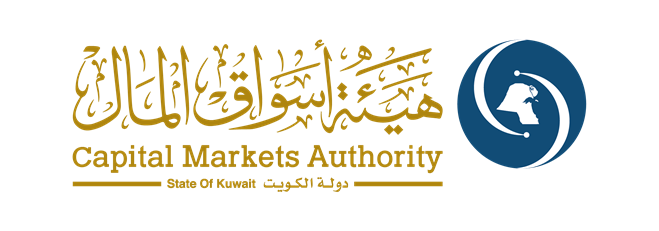 القانون الواجب التطبيق أو القواعد الموضوعية
المادة (12-3-10) 

"تفصل هيئة التحكيم في النزاع المعروض عليها طبقاً للقوانين الكويتية، مالم يتفق أطراف النزاع على تطبيق قانون آخر بشرط عدم مخالفتها للقواعد الآمرة المتعلقة بالنظام العام في الكويت".
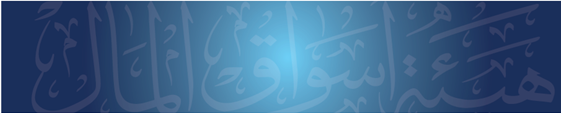 26
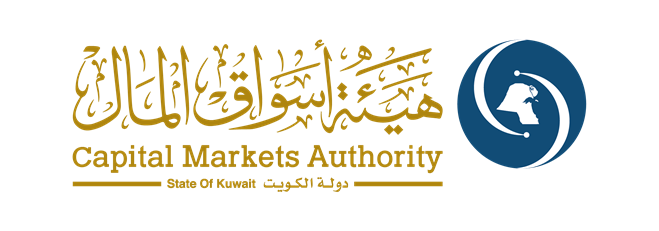 إدارة الجلسات
إدارة الجلسات :

جاءت المواد من (12-3-21) حتى (12-3-23) لتنظيم آلية إدارة الجلسات حيث بينت المادة (12-3-21) بأن إدارة الجلسة تكون مهمة رئيس هيئة التحكيم وهو يتولى مهمة توجيه الأسئلة واستلام المذكرات والمستندات المقدمة من الخصم استناداً للمادة (12-3-22) .
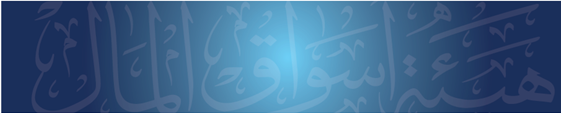 27
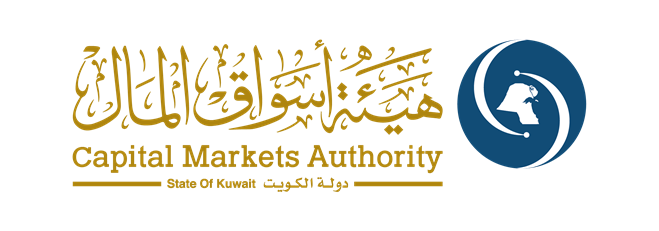 جاءت المادة (12-3-23) لتضع ضوابط بخصوص تأجيل الجلسات بحيث لا يتعدى التأجيل مدة خمسة أيام عمل إلا في الحالات التي تقدرها الهيئة وتذكرها في محضر الجلسة.
وأنه لا يجوز التأجيل أكثر من مرة لذات السبب إذا كان يرجع الى أحد المحتكمين.
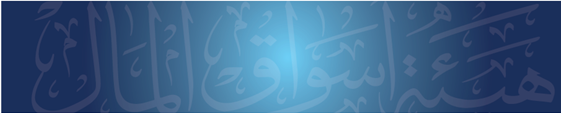 28
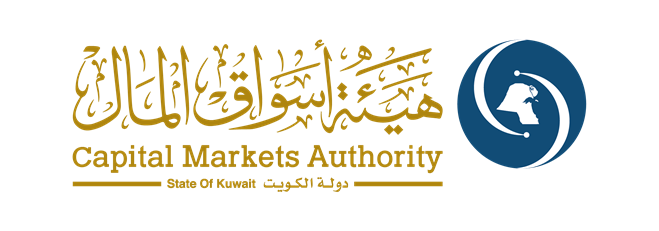 الحكـــــم
الحكـــــم : وهو البند الأخير في هذا الفصل ويبين أن المداولة يجب ان تكون سرية ولا يشارك فيها الا من شارك في سماع المرافعة كما بينت ذلك المادة (12-4-1)، وأنه يجوز لهيئة التحكيم فتح باب المرافعة بعد حجز الدعوى للحكم بناءً على أسباب مبررة يقدمها أحد الخصوم كما هو مبين في المادة (12-4-2).
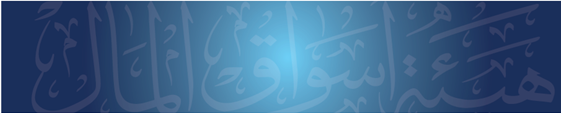 29
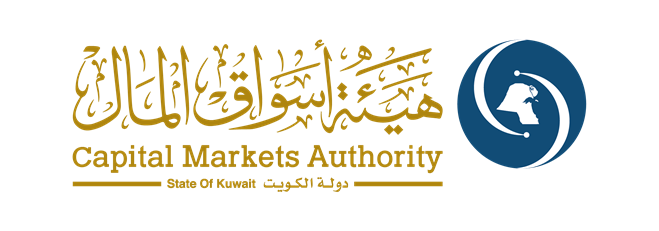 مكونات حكم التحكيم
بينت المادة (12-4-3) مكونات الحكم حيث نصت على أن"يصدر حكم التحكيم بأغلبية الآراء، وتنطق به هيئة التحكيم في جلسة علنية، كما يتعين ذكر أسماء الأطراف وتاريخ الحكم ومكان صدوره ووقائع قضية التحكيم، وطلبات الخصوم وموجز دفوعهم ودفاعهم والرد عليها، كما يجب أن يكون الحكم مسبباً وأن يتضمن أسماء المحكمين وتوقيعاتهم، ويكون الحكم صحيحاً إذا وقعه أغلبية المحكمين، ولو كان قد تنحى أو اعتزل واحد منهم بعد حجز الدعوى للحكم وبدء المداولة. وفي كل الأحوال، يتعين أن يكون الحكم باللغة العربية حتى ولو كانت لغة التحكيم لغة أخرى، شريطة أن يصحبها ترجمة رسمية معتمدة بلغة التحكيم من هيئة التحكيم".
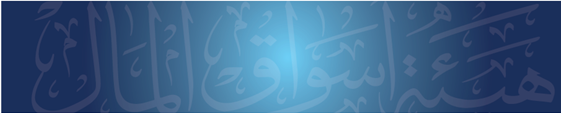 30
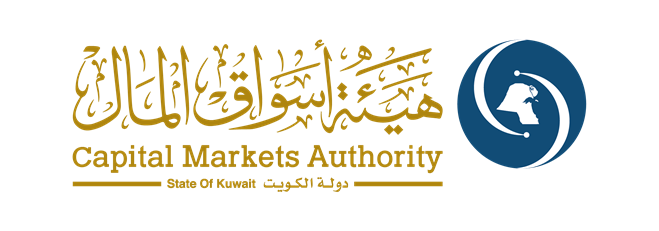 نسخة ملف القضية
وبعد ذلك تسلم نسخة الحكم الاصلية مع ملف القضية الى الهيئة كي تقوم بإيداعها وتسجيلها، وترسل صورة طبق الأصل من الحكم الى طرفي النزاع بموجب بريد مسجل بعلم الوصول أو بأي طريقة أخرى خلال ثلاثة أيام عمل من تاريخ صدور الحكم.
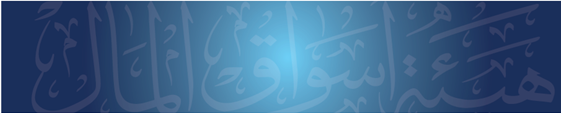 31
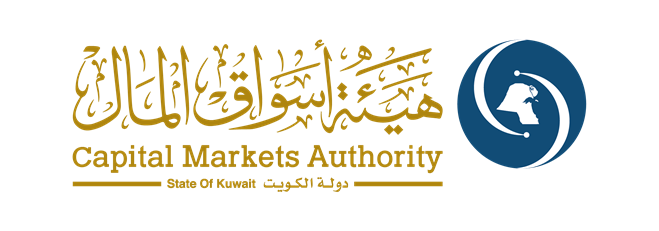 نهائية حكم التحكيم
يعتبر الحكم نهائي ولا يجوز الطعن عليه ويتم تنفيذه وفق الإجراءات المبينة في الباب الثاني عشر من قانون المرافعات المدنية والتجارية كما بينت ذلك المادة (12-4-5).

"يكون حكم التحكيم ملزماً ونهائياًّ، ولا يكون حكم التحكيم قابلاً للتنفيذ إلا بعد الحصول على الصيغة التنفيذية طبقاً للإجراءات القانونية المقررة في الباب الثاني عشر من قانون المرافعات المدنية والتجارية الكويتي"
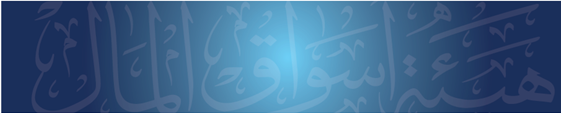 32
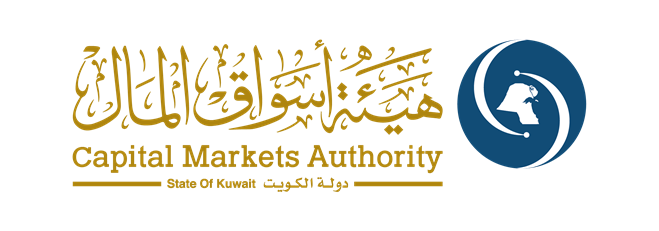 حال وجود الغموض أو الخطأ المادي أو اغفال طلب
وفي حال ما إذا كان هناك غموض أو خطأ مادي في الحكم أو تم اغفال طلب لم يتم الفصل فيه، فقد بينت المادة (12-4-6) يجوز تقديم طلب للهيئة بهذا الشأن وتقوم الهيئة بدعوة هيئة التحكيم للنظر في ذلك الطلب.
وتصدر هيئة التحكيم حكمها خلال شهر من تاريخ البدء في نظر ذلك الطلب، ويعتبر الحكم الصادر في هذا الطلب متمماً للحكم الأصلي.
وفي حال تعذر تشكيل التحكيم التي أصدرت الحكم لنظر ذلك الطلب، يتم تشكيل هيئة تحكيم أخرى بذات الإجراءات ويصدر الحكم فيها خلال شهرين من تاريخ البدء في نظر ذلك الطلب.
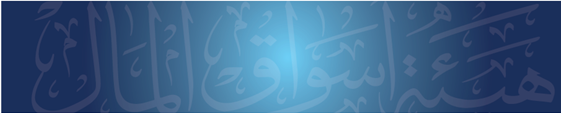 33
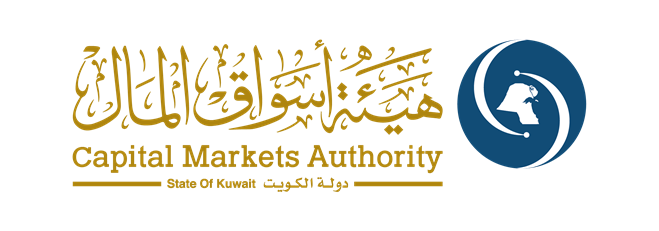 النموذج الخاص بتفعيل نظام التحكيم لتسوية المنازعات الناشئة عن الالتزامات المقررة في قانون هيئة أسواق المال وتنظيم نشاط الأوراق المالية
فبصدور القانون رقم 7 لسنة 2010 وبتفعيل نظام التحكيم بتاريخ 1/4/2014 انتهى عمل لجنة التحكيم لدى سوق الكويت للأوراق المالية المنشأة بموجب المادة (13) من مرسوم تنظيم سوق الكويت للأوراق المالية.

إلا أن التحكيم لدى هيئة أسواق المال جوازي لا يوجد فيه ثمة إلزام على الأفراد للجوء إليه بخلاف التحكيم لدى لجنة سوق الكويت للأوراق المالية الذي كان يلزم الأفراد باللجوء إليه، حيث أن المادة (13) من مرسوم تنظيم سوق الكويت للأوراق المالية اعتبرت التعامل في السوق بمثابة إقرار بقبول التحكيم. 

فنرى أن المشرع في القانون رقم 7 لسنة 2010 أعاد الأمر إلى أصله العام وهو جوازيه التحكيم، بحيث يكون الأفراد بالخيار بين اللجوء للتحكيم أو القضاء.
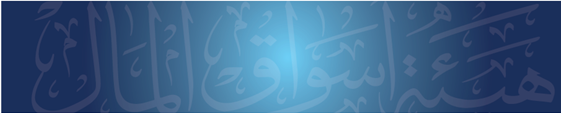 34
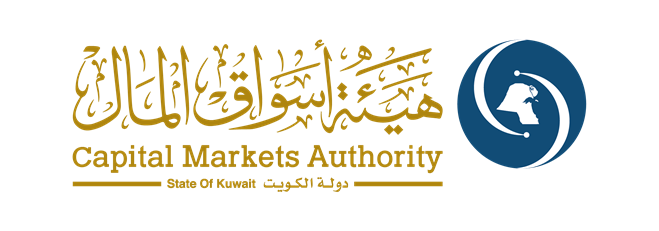 ترتب على ذلك الأمر أن في السابق لا حاجة لإراد بند تحكيمي في العقود باعتبار أنه مفترض ومن ثم كثير من الشركات لا تورد بند تحكيمي.
ومن ثم ومن باب التسهيل على الشركات التي ترغب في اللجوء إلى التحكيم دون حاجة لتغيير نماذج عقودها يمكنها نموذج اختيار تسوية المنازعات من خلال نظام التحكيم.
بل إن هذا النموذج يعطي الشخص المرخص له أريحية في اختيار الجزء الخاضع للتحكيم في النشاط الذي سيقبل فيه التحكيم وذلك في خانة الملاحظات بدلاً من اخضاع كامل النشاط.
وتجدر الإشارة إلى أن التوقيع على النموذج يمثل ايجاب صادر من الشخص المرخص له لعملائه ما لم ينعكس على نماذج العقود التي يصدرها ويوقع عليها العملاء.
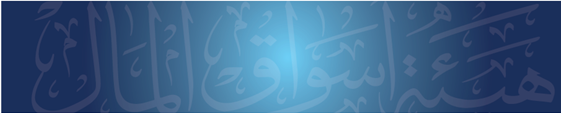 35
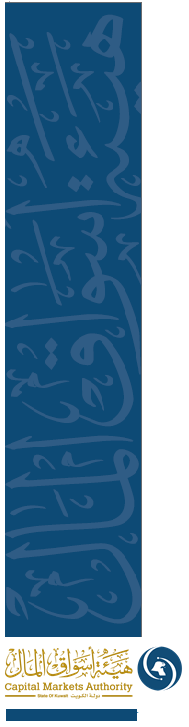 شــكــراً